Розділ3.Поняття про мультимедіа
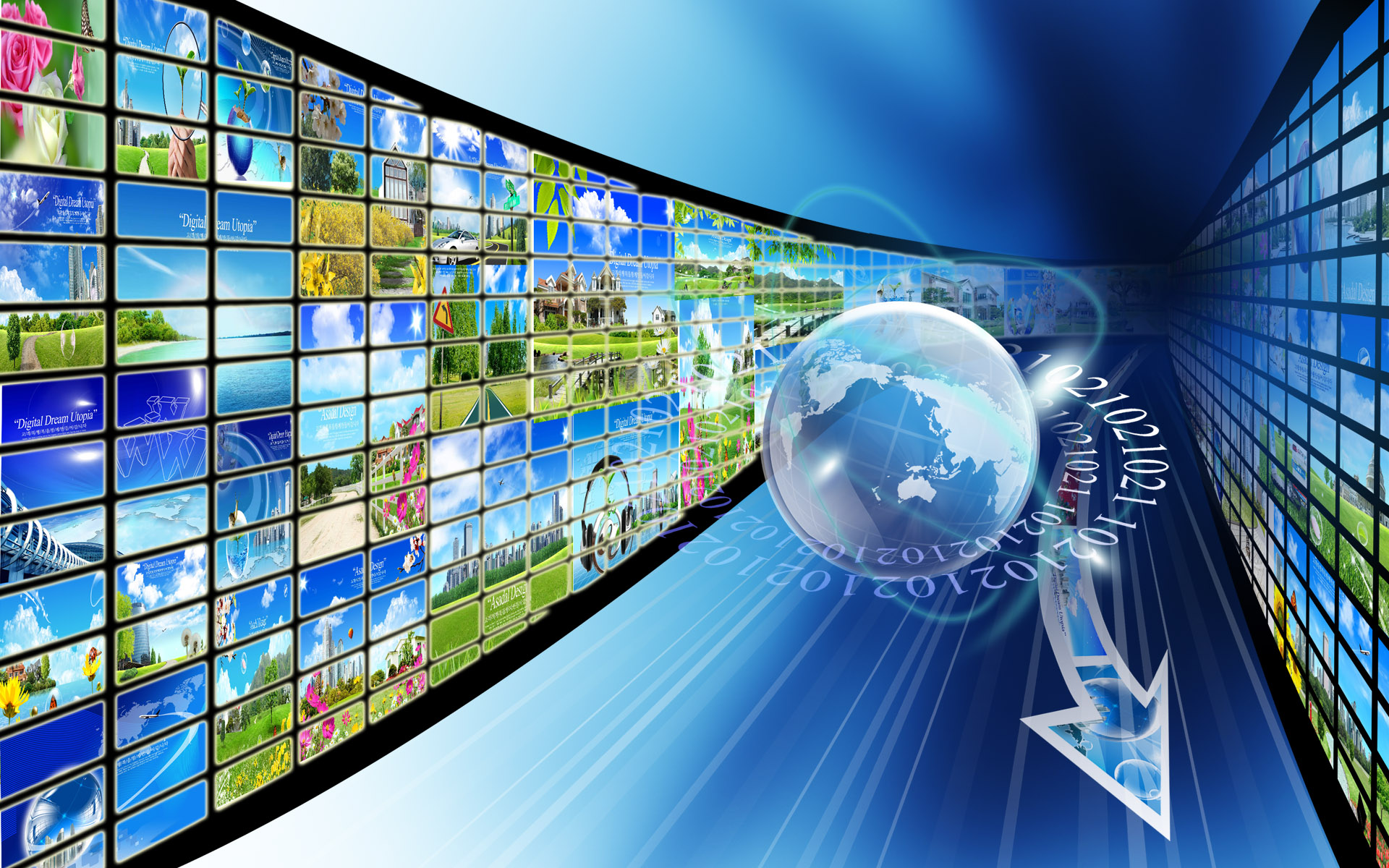 urok-informatiku.ru
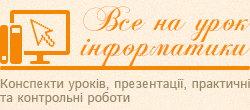 Урок 16
§3.14
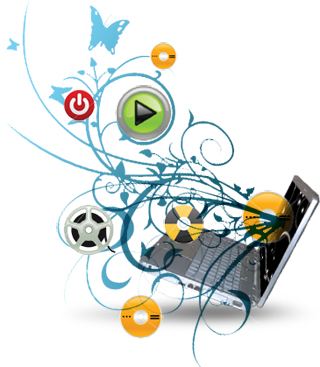 Об'єкти мультимедіа
urok-informatiku.ru
Ти дізнаєшся:
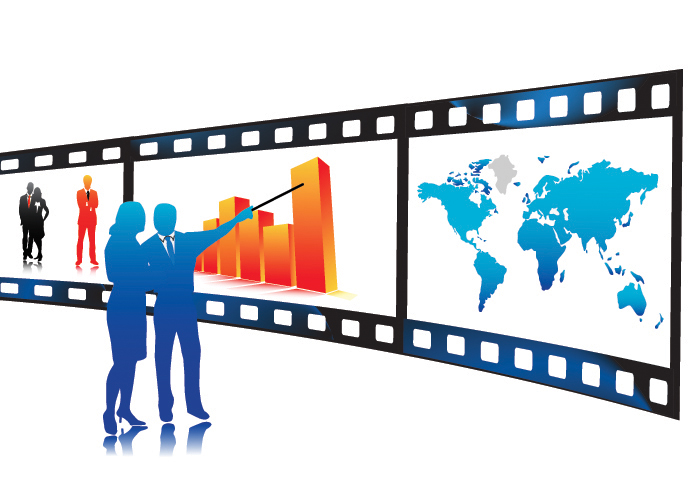 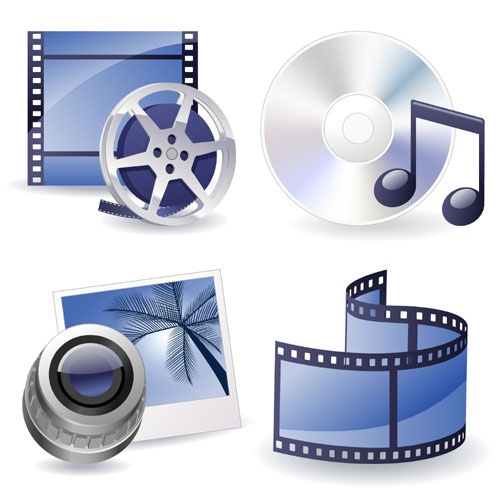 urok-informatiku.ru
Що розуміють під мультимедіа?
Мультимедіа — це поєднання різних способів подання повідомлень.
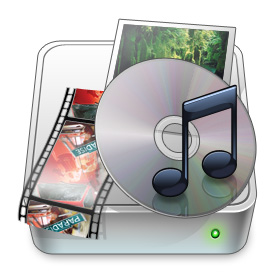 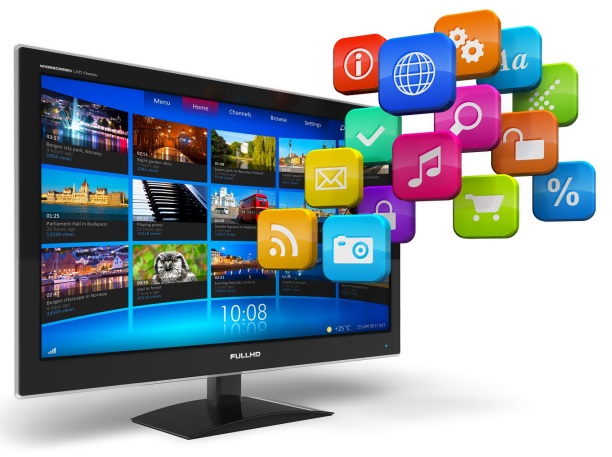 Сукупність таких повідомлень є об'єктами мультимедіа
urok-informatiku.ru
Що розуміють під мультимедіа?
Об'єкти мультимедіа — текст, рухомі й нерухомі графічні зображення, аудіо-та відео об’єкти.
Опрацювання мультимедійних об'єктів передбачає їх створення і (або) зміну — редагування чи форматування.
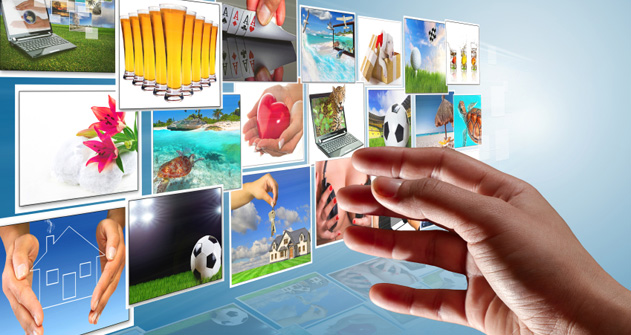 urok-informatiku.ru
Мультимедіа — від лат. muItum — багато, medium — середовище. Уперше термін мультимедіа виник у 1965р. дпя опису театралізованих шоу, наприклад, Exploding Plastic inevitable — шоу, що поєднало живу рок-музику, кіно, експериментальні світлові ефекти.
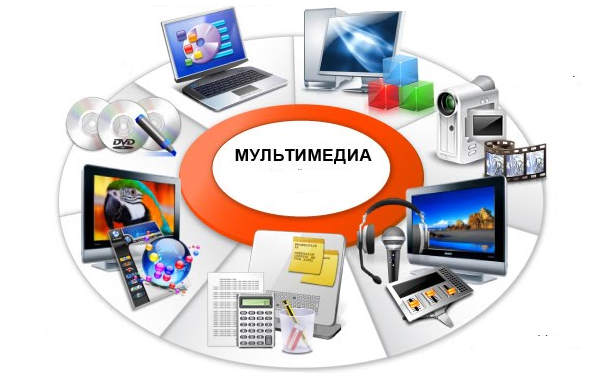 urok-informatiku.ru
Пристрої мультимедіа
Об'єкти мультимедіа зберігаються у вигляді файлів, що містять мультимедійні дані. Для створення й опрацювання мультимедійних файлів потрібні відповідні пристрої та програми.
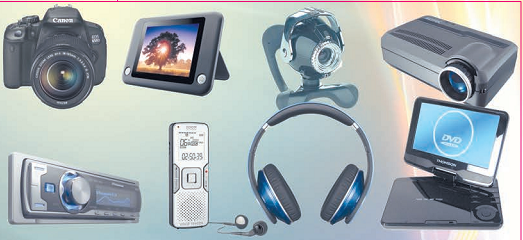 urok-informatiku.ru
Пристрої мультимедіа
urok-informatiku.ru
Пристрої мультимедіа
Мінімальний набір мультимедійного обладнання складається зі звукової карти, до якої під'єднується акустична система:
колонки або навушники. Колонки не завжди створюються у вигляді окремого пристрою, вони можуть бути вбудовані до іншого пристрою, зокрема монітора.
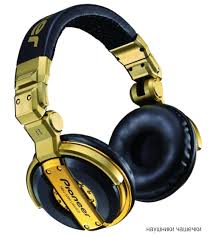 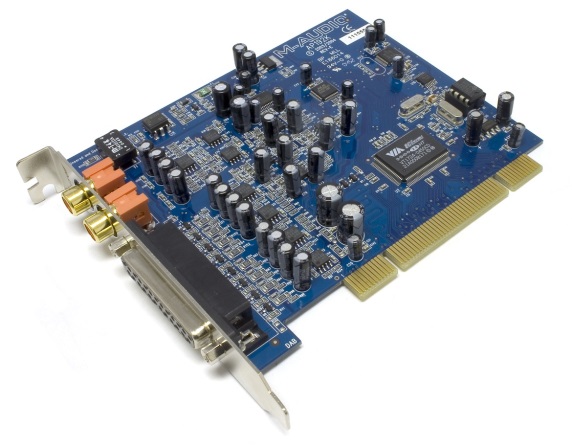 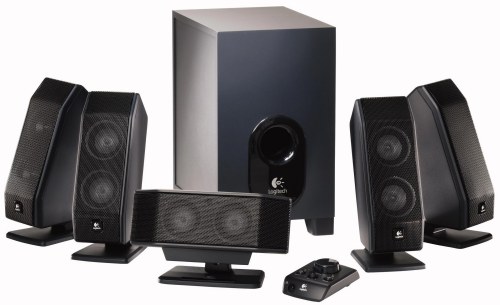 Звук, який чує користувач комп'ютера, — результат роботи двох взаємопов'язаних компо­нентів: звукової карти й акустичної системи.
urok-informatiku.ru
Пристрої мультимедіа
Фотографії й відеозаписи, створені за допомогою цифрових фото- та відеокамер, як правило, зберігаються на картах пам'яті цих пристроїв, флеш-картах або інших пристроях пам'яті. Для перенесення на комп'ютер зображень із цифрового фотоапарата можна безпосередньо під'єднати його до спеціального роз‘єму — USB-порту комп'ютера за допомогою відповідного кабелю, або приєднати кардрідер.
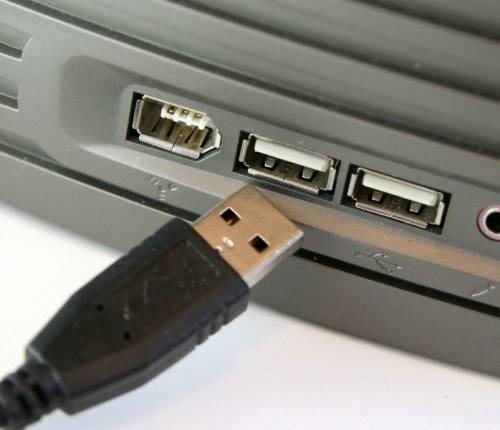 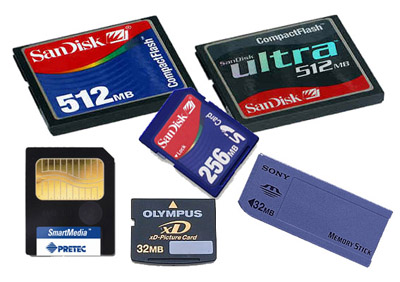 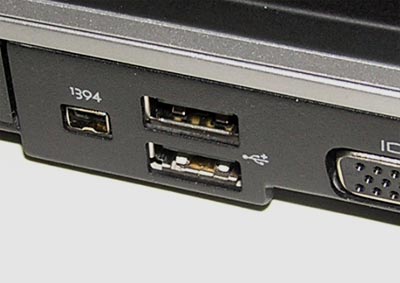 urok-informatiku.ru
Кардрідер
Кардрідер (від англ. card reader — зчитувач карток) — пристрій для виконання операцій над вмістом флеш-карт.
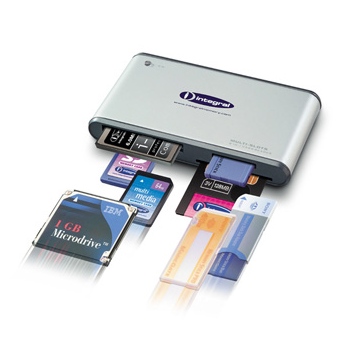 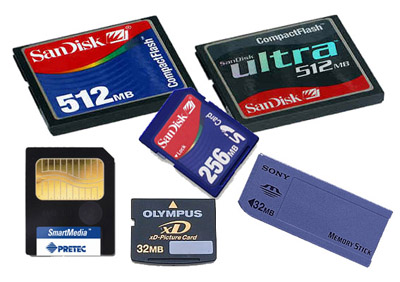 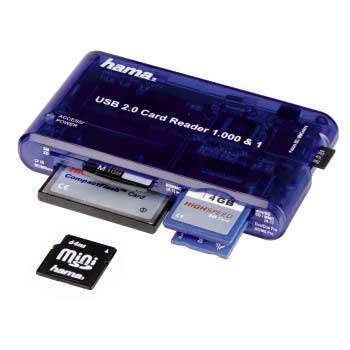 urok-informatiku.ru
Для чого потрібен USB
USB (від англ. Universal Serial Bus — універсальна послідовна шина)— система передачі даних, яка використовується для під’єднання до комп’ютера різноманітних пристроїв, у тому числі й мультимедійних.
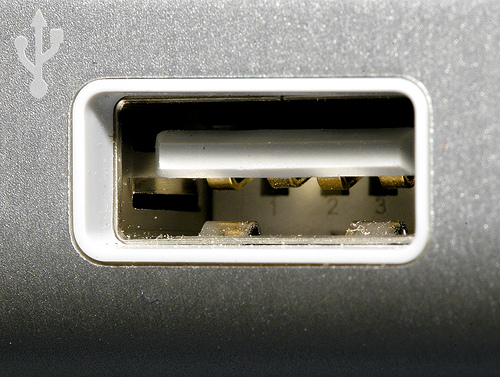 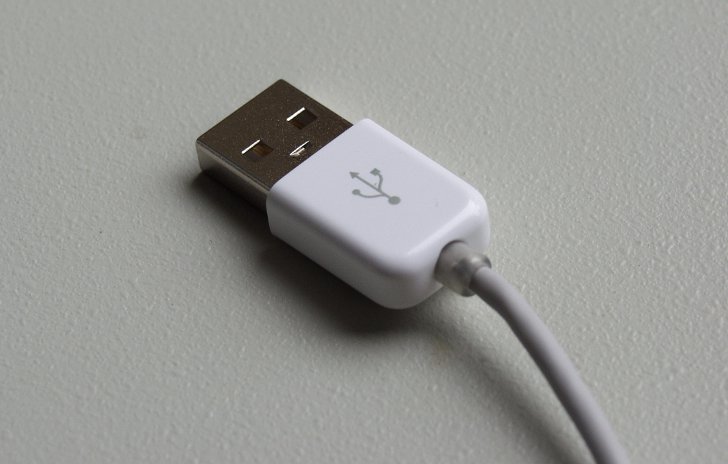 urok-informatiku.ru
Мультимедійні програвачі
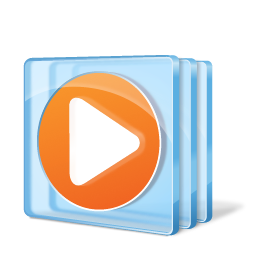 Файли, що містять мультимедійні дані, можуть мати розширення wma, wmv, avi, mpg, mp3, mid, aif, wav, mp4 тощо. Для їх відтворювання створено спеціальні програми — мультимедійні програвачі.
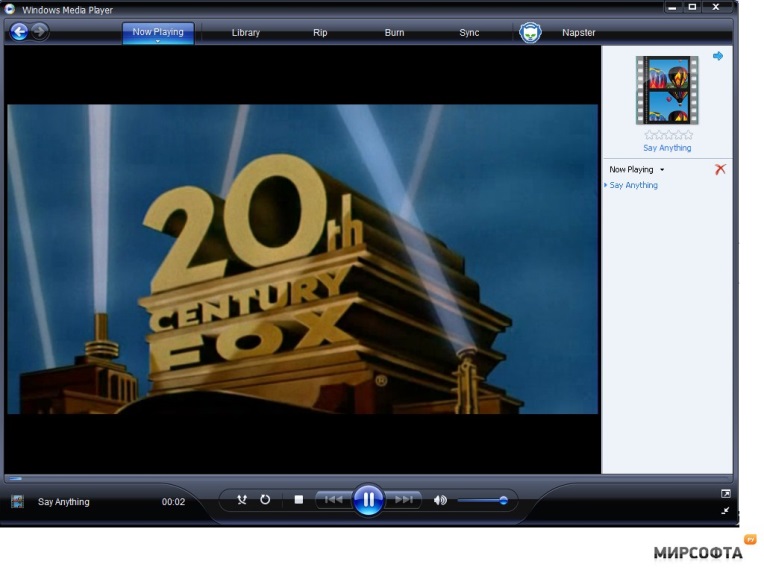 Мультимедійні програвачі, або медіа-плеєри, — програми для відтворювання мультимедійних даних.
urok-informatiku.ru
Мультимедійні програвачі
В ОС Windows мультимедійним програвачем є Медіапрогравач Windows. Для відтворювання звукових файлів і відеозаписів можна використати також інші програми, додатково їх установивши.
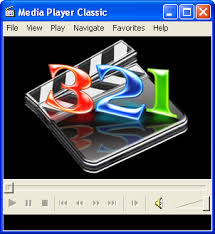 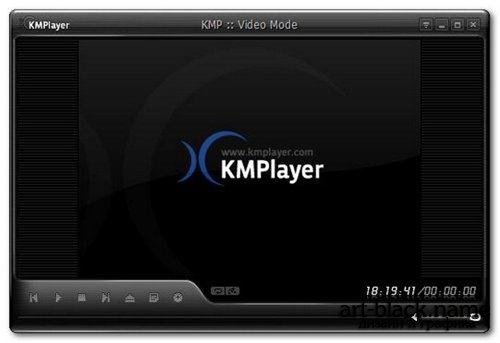 urok-informatiku.ru
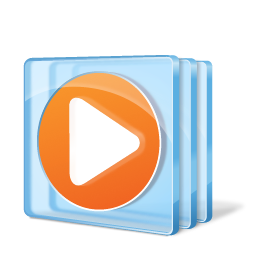 Запуск програмиМедіапрогравач Windows
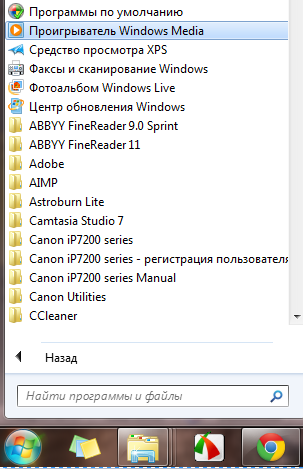 Програма Медіапрогравач Windows поєднує в собі функції відеомагнітофона, аудіопрогравача і радіо. 
Запустити цю програму на виконання можна за допомогою вказівки:
Пуск/Усі програми/
Медіапрогравач Windows.
urok-informatiku.ru
Запуск програмиМедіапрогравач Windows
Запуск програми відбудеться також, якщо двічі клацнути на значку звукового файла або відео фрагмента.
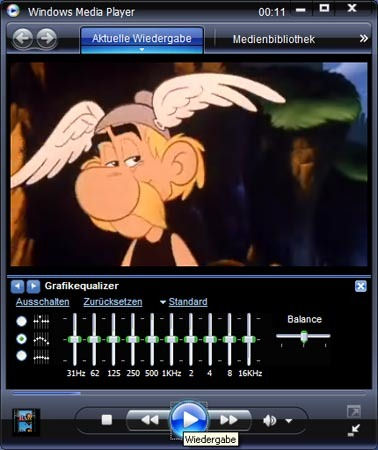 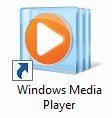 urok-informatiku.ru
Вікно програми Медіапрогравач Windows
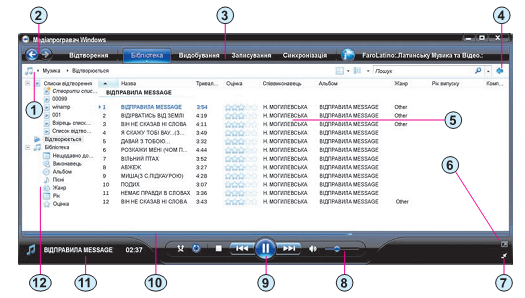 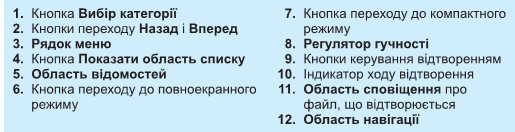 urok-informatiku.ru
Медіапрогравач Windows
Існує два режими роботи програвача: Бібліотека програвача та Поточний список відтворення. У першому режимі  доступно багато функцій програвача — тому він і називається бібліотекою. 
Перехід у режим Поточного списку відтворення здійснюється за допомогою кнопки             у правому нижньому куті вікна програми. При відтворенні звуку у вікні програвача можуть відображатись обрані зорові образи.
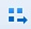 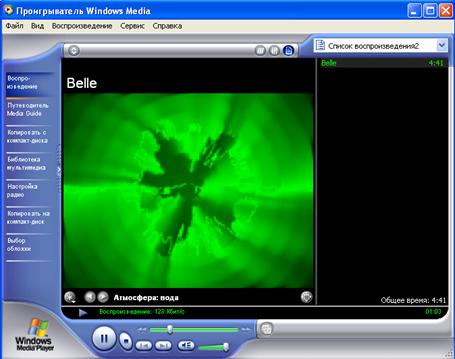 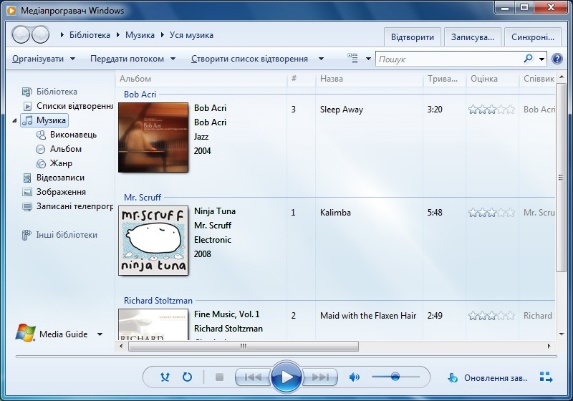 urok-informatiku.ru
Звукозаписувач
Щоб записати звуковий файл, можна скористатися програмою Звукозаписувач, яку завантажують за допомогою вказівки Пуск   Усі програми  Стандартні   Звукозаписувач. Зрозуміло, що при цьому має бути підключений мікрофон.
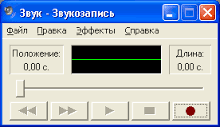 urok-informatiku.ru
Галузі  застосування мультимедіа
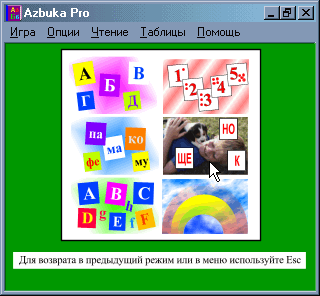 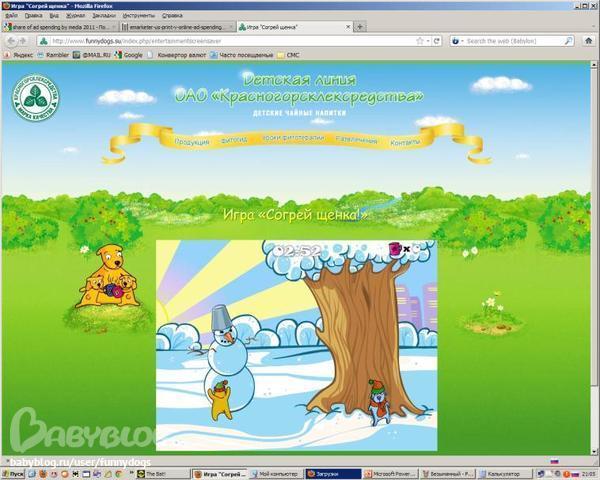 У програмах, призначених для навчання.
urok-informatiku.ru
Галузі  застосування мультимедіа
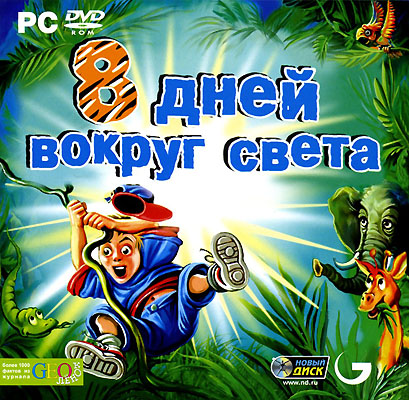 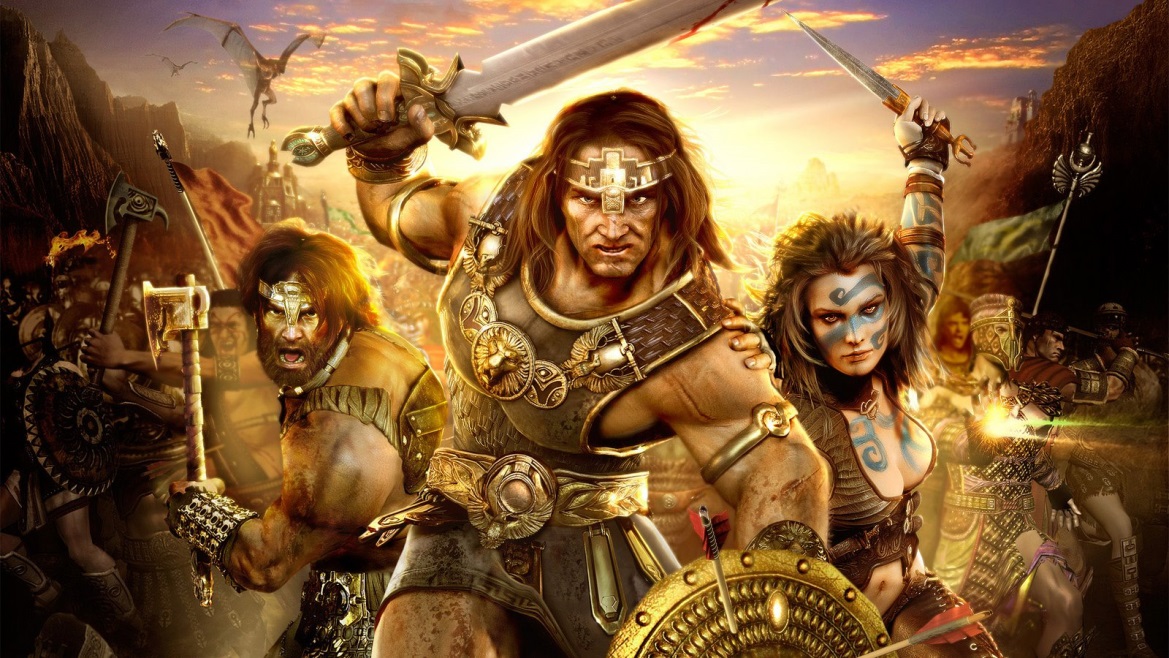 Під час створення кіно, відеофільмів і мультиплікації. Без мультимедійних об'єктів не можна собі уявити сучасні комп'ютерні ігри
urok-informatiku.ru
Галузі  застосування мультимедіа
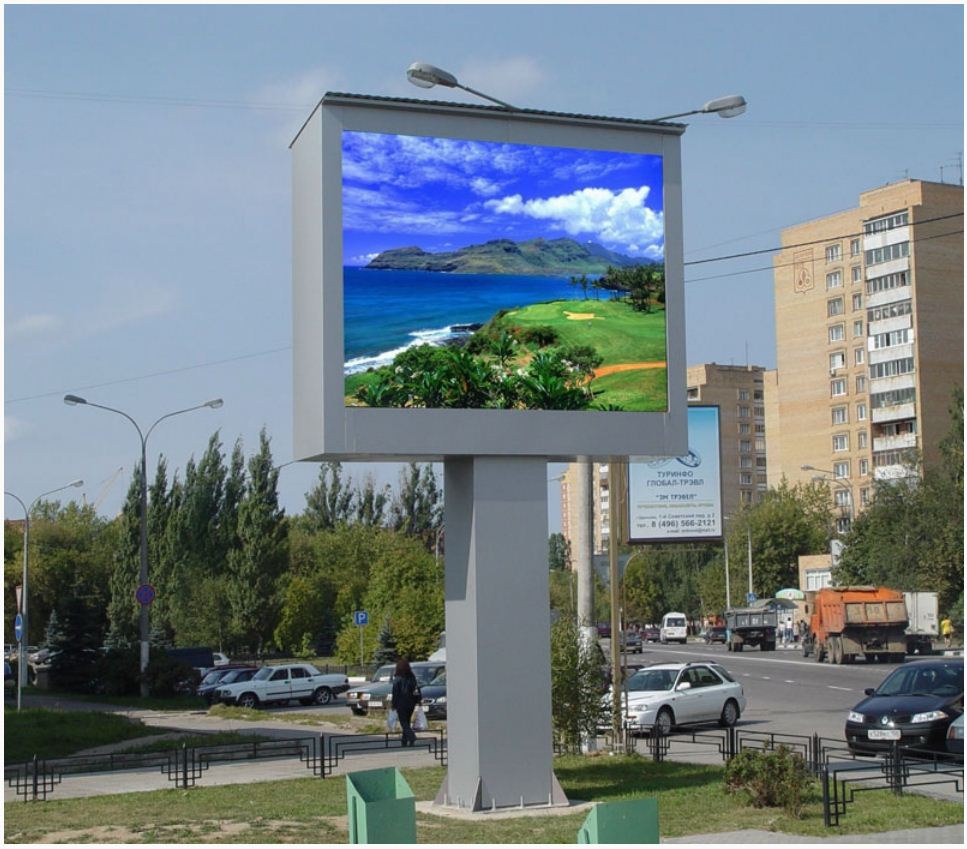 У рекламі
urok-informatiku.ru
Галузі  застосування мультимедіа
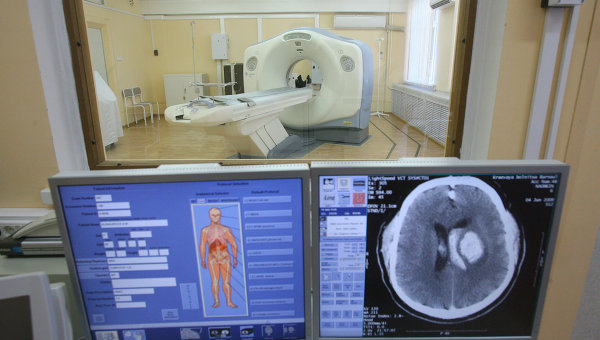 У медицині
urok-informatiku.ru
Галузі  застосування мультимедіа
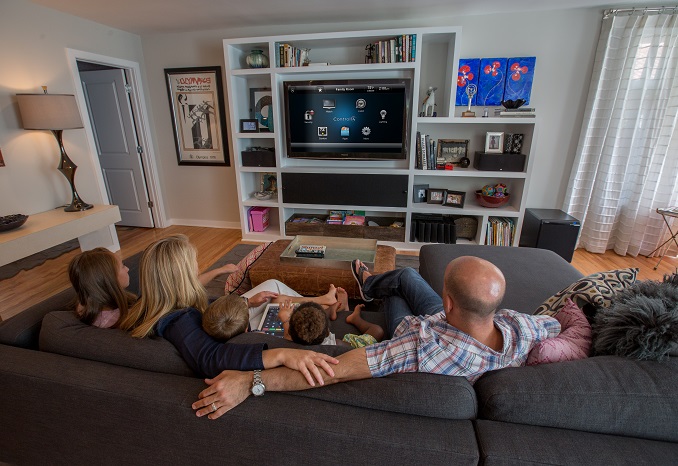 У домашньому побуті
urok-informatiku.ru
Фізкультхвилинка
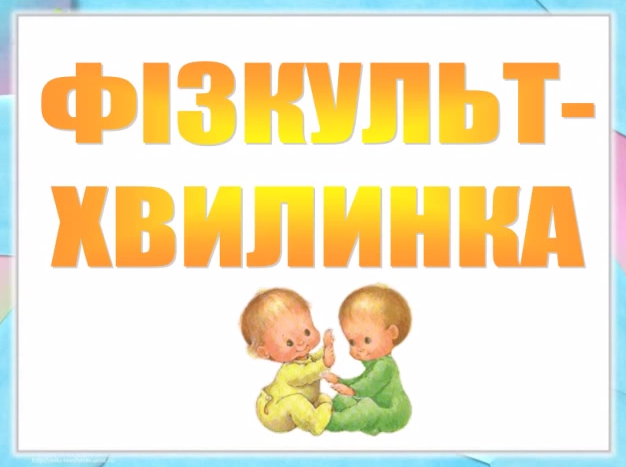 urok-informatiku.ru
Інструктаж з ТБ. Робота з комп'ютером
Вправа 1. Музика.
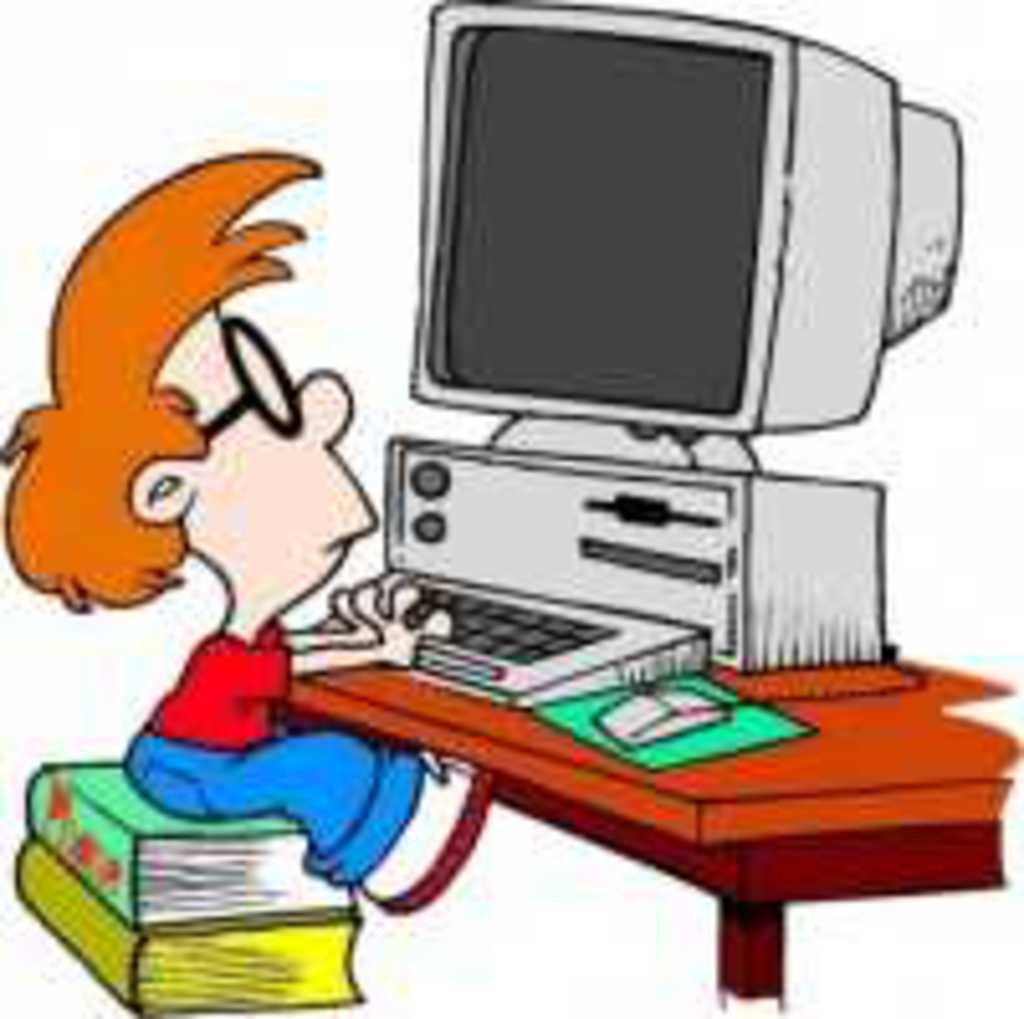 Вправа 2. Прогулянка Києвом.
Вправа3. Звукозапис загадки.
urok-informatiku.ru
Досліджуємо
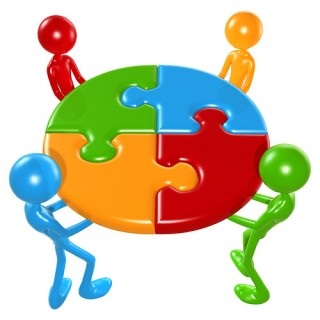 Вправа . Порівняння способів звукозапису
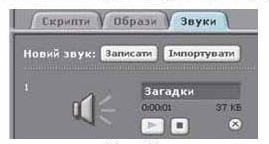 Завдання. Знайди дві ознаки, за якими відрізняється запис звукових даних у програмі 3вукозаПисувач операційної системи і за вказівкою Звуки! Новий звук: Записати в середовищі Скретч
urok-informatiku.ru
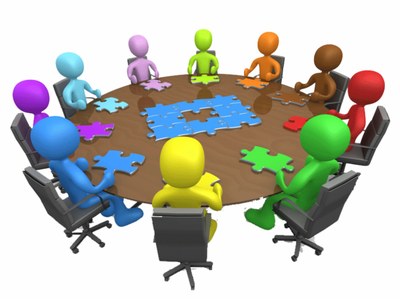 Обговорення вивченого
urok-informatiku.ru
Працюємо в парах
1. Пограйте у гру «Правда —неправда», розповідаючи про роботу із про­грамою Медіапрогравач У Windows. Розпочинайте речення, наприклад, так: Чи правда, що програма Медіапрогравач Windows...
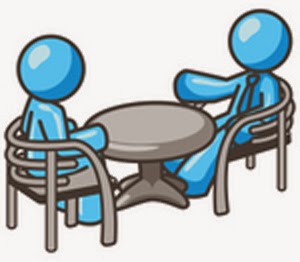 urok-informatiku.ru
Працюємо в парах
2. Обговоріть, у які групи можна об'єднати наведені  пристрої комп'ютера. Дайте назву кожній групі. Чи є серед пристроїв ті, які не використовують під час роботи з мультимедіа?
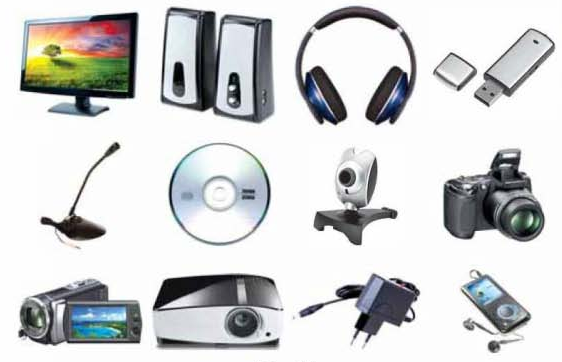 urok-informatiku.ru
Повторюємо
Розглянь схему. Як пов'язані її складові? Свою розповідь супроводжуй наведенням прикладів. Запиши свою розповідь до аудіофайла. Обміняйся створеним аудіофайлом з одним із однокласників, прослухай його файл. Порівняй та оціни свою відповідь і відповідь свого однокласника.
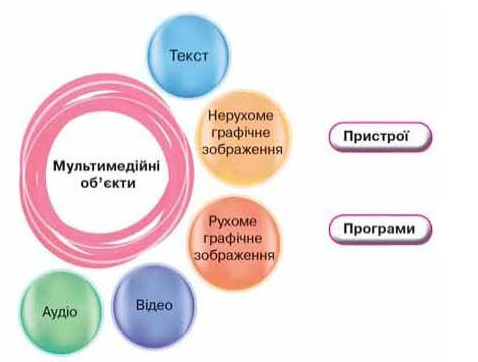 urok-informatiku.ru
Оціни свої знання та вміння:
urok-informatiku.ru
Словничок
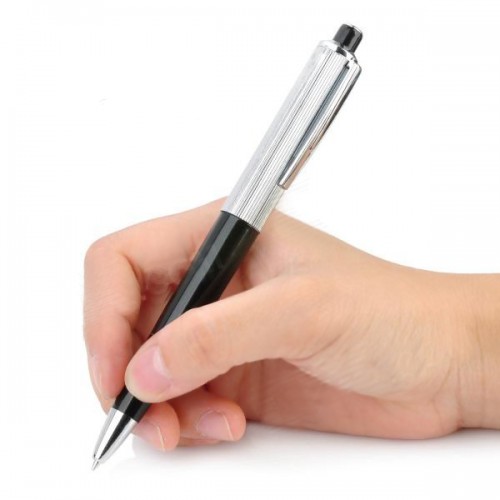 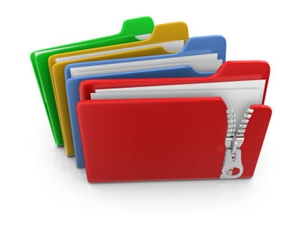 urok-informatiku.ru
Дякую за увагу!
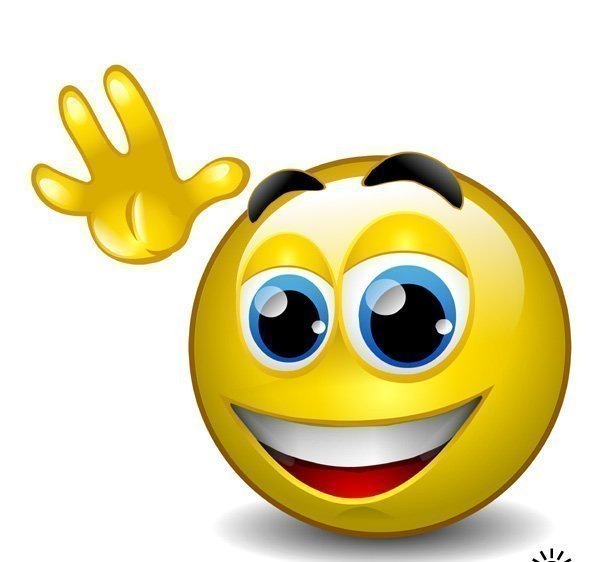 Інші матеріали дивіться на сайті 
 http://urok-informatiku.ru/
urok-informatiku.ru